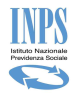 Conciliazione VITA/LAVORO:
forme di tutela
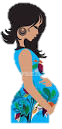 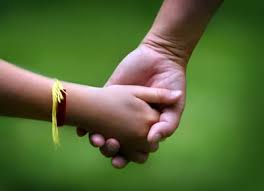 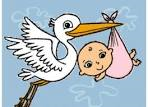 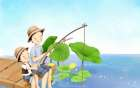 I BENEFICI CONNESSI ALLA MATERNITA’:

     dal periodo pre parto alla nascita/ingresso in famiglia del minore:

     MATERNITA’ - CONGEDO PARENTALE – ALLATTAMENTO - MALATTIA BIMBO
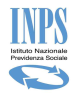 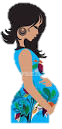 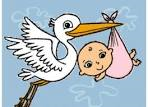 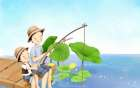 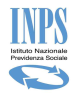 IO SONO UNA DIPENDENTE
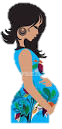 Principali riferimenti normativi

		LEGGE 1204/1971
		(Tutela delle lavoratrici madri)

		LEGGE 53 DEL 2000
		(disposizioni per il sostegno della maternità e della paternità, per il 		diritto alla cura e alla formazione e per il coordinamento dei tempi 		della città)

		D L.VO 151 DEL 2001
(Testo Unico delle disposizioni legislative 
in materia di tutela e sostegno  
della maternità e della paternità)

DECRETO LEGISLATIVO N. 80 DEL 15 GIUGNO 2015 (jobs act)
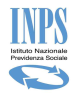 IO SONO UNA LAVORATRICE DIPENDENTE
Le lavoratrici dipendenti devono obbligatoriamente astenersi dal lavoro nei seguenti periodi:

2 mesi prima e 3 mesi dopo la data presunta parto;
1 mese prima e 4 mesi dopo la data presunta parto in caso di richiesta di flessibilità;
anche per il periodo intercorrente tra la data presunta e la data effettiva del parto, ove il parto avvenga oltre tale data;

d)	durante i giorni non goduti prima del parto, qualora il parto avvenga in data anticipata rispetto a quella presunta anche laddove il periodo superi il limite complessivo di cinque mesi; ( circ. 69/2016)
e)	per l’ulteriore periodo pre e post parto così come determinato dalla DTL in caso di lavori che, in relazione all'avanzato stato di gravidanza, siano da ritenersi gravosi o pregiudizievoli; (circ. 62/2010 punto 3)
per l’ulteriore periodo pre parto disposto dalla ASL nel caso di gravi complicanze della gravidanza o di persistenti forme morbose che si presume possano essere aggravate dallo stato di gravidanza.
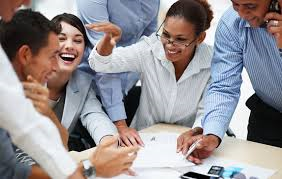 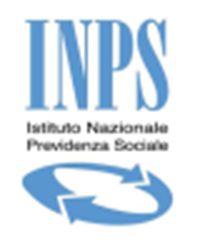 E SE ADOTTASSI UN FIGLIO?
Circ. 16/2008

ADOZIONE O AFFIDAMENTO NAZIONALE/INTERNAZIONALE di minore di cui alla legge 184/1983: il congedo di maternità spetta per i 5 mesi successivi all’effettivo ingresso in famiglia del minore adottato o affidato preadottivamente nonché per il giorno dell’ingresso stesso, fatta salva, in caso di adozione internazionale, la possibilità di usufruire di un periodo anche prima dell’ingresso in famiglia;


AFFIDAMENTO NON PREADOTTIVO di cui alla legge 184/1983: il congedo spetta per un periodo di 3 mesi da fruire, anche in modo frazionato, entro l’arco temporale di 5 mesi dalla data di affidamento del minore;

COLLOCAMENTO TEMPORANEO IN FAMIGLIA: il congedo deve essere fruito nei primi 
tre mesi successivi all’effettivo ingresso del minore in famiglia. Msg 5748/2006
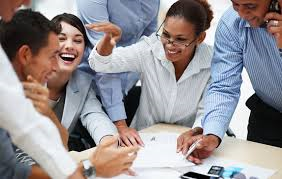 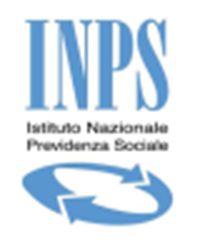 E IO?
IL CONGEDO DI PATERNITÀ è riconosciuto dal momento in cui si verificano determinati eventi riguardanti la madre del bambino, a prescindere dal fatto che la stessa sia lavoratrice o non lavoratrice. (msg 8774/2007) Il congedo di paternità spetta in caso di:

morte o grave infermità della madre;

abbandono del figlio da parte della madre;

3. affidamento esclusivo del figlio al padre ;

4. rinuncia totale o parziale della madre lavoratrice al congedo di maternità alla stessa spettante in     caso di adozione o affidamento di minori.

Il congedo di paternità:

decorre dalla data in cui si verifica uno degli eventi suindicati 
coincide temporalmente con il periodo di congedo di maternità non fruito dalla lavoratrice madre
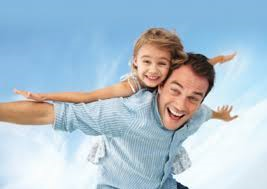 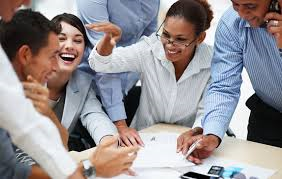 E IO?
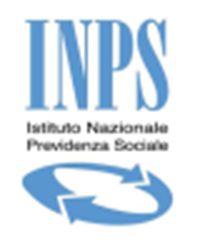 Msg 828/2017

CONGEDO OBBLIGATORIO:  è fruibile dal padre entro il quinto mese di vita del bambino e quindi durante il congedo di maternità della madre lavoratrice o anche successivamente purché entro il limite temporale sopra richiamato.

DURATA: due giorni che possono essere goduti anche in via non continuativa, per gli eventi parto, adozione o affidamenti avvenuti dal 1.1.2017 e fino al 31.12.2017.

			      MISURA: 100 per cento della retribuzione
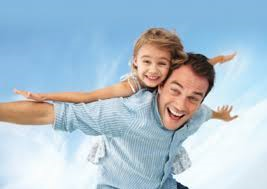 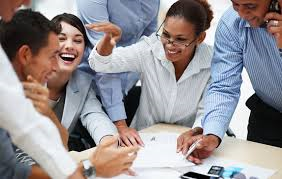 [Speaker Notes: Nella legge di Bilancio 2018,  che è in approvazione,  è previsto l’innalzamento a 4 giorni]
Bonus Bebè
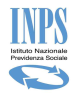 L’ASSEGNO DI NATALITA’
Circ. 93/2015 e 214/2016
REQUISITI

per ogni figlio nato o adottato tra il 1° gennaio 2015 ed il 31 dicembre 2017

ISEE in corso di validità non superiore a 25.000 euro.

cittadinanza italiana oppure di uno Stato dell’Unione Europea oppure, in caso di cittadino di Stato extracomunitario, permesso di soggiorno UE per soggiornanti di lungo periodo, 
carta di soggiorno per familiare di cittadino dell’Unione europea (italiano o comunitario) non avente la cittadinanza di uno Stato membro, di cui all’art. 10 del Decreto legislativo n.30/2007;
carta di soggiorno permanente per i familiari non aventi la cittadinanza di uno Stato Membro di cui all’art. 17 del Decreto legislativo n.30/2007.
residenza in Italia;

convivenza con il figlio (il figlio ed il genitore richiedente devono essere coabitanti ed avere dimora abituale nello stesso Comune);
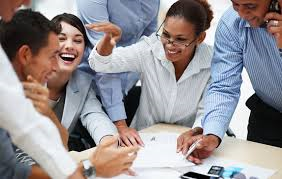 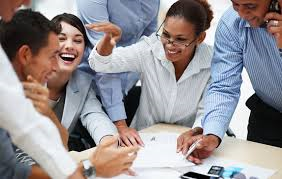 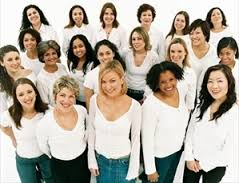 Bonus bebè
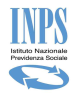 L’ASSEGNO DI NATALITA’
La domanda telematica mente va presentata all’Inps entro 90 giorni dalla nascita o dall’affidamento/adozione, se presentata successivamente decorre dal mese di presentazione della domanda
MISURA

960 euro (80 euro al mese per 12 mesi), nel caso in cui il valore dell’ISEE non sia superiore a 25.000 euro annui;

1.920 euro (160 euro al mese per 12 mesi), nel caso in cui il valore dell’ISEE non sia superiore a 7.000 euro annui



Spetta dalla data di nascita o di ingresso nel nucleo familiare e fino al compimento del terzo anno di età oppure fino al terzo anno dall’ingresso nel nucleo familiare a seguito dell’adozione o dell’affidamento preadottivo
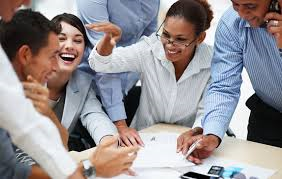 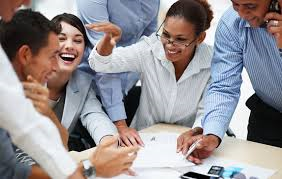 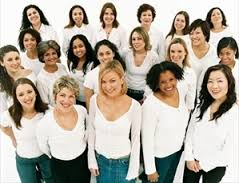 [Speaker Notes: Nella legge di stabilità 2018 , in corso di approvazione, vengono confermati, per l’anno 2018, gli importi previsti per il 2017.]
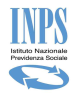 BONUS MAMMA DOMANI-PREMIO ALLA NASCITA
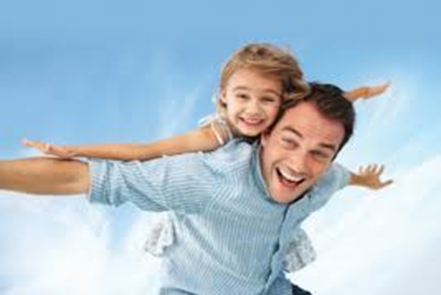 CIRC. 39/2017- 61/2017-78/2017

Premio di 800 euro per la nascita o l’adozione di un minore 








residenza in Italia;
cittadinanza italiana o comunitaria; le cittadine non comunitarie in possesso dello status di rifugiato politico e protezione sussidiaria sono equiparate alle cittadine italiane per effetto dell’art. 27 del Decreto Legislativo n. 251/2007;
per le cittadine non comunitarie, possesso del permesso di soggiorno UE per soggiornanti di lungo periodo di cui all’articolo 9 del Decreto Legislativo n. 286/1998 oppure di una delle carte di soggiorno per familiari di cittadini UE previste dagli artt. 10 e 17 del Decreto Legislativo n. 30/2007, come da indicazioni ministeriali relative all’estensione della disciplina prevista in materia di assegno di natalità alla misura in argomento (cfr. circolare INPS 214 del 2016).
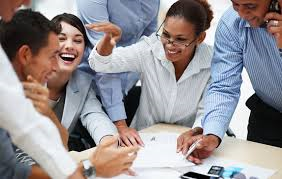 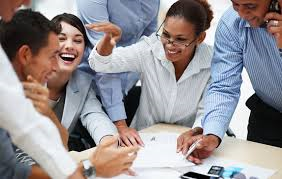 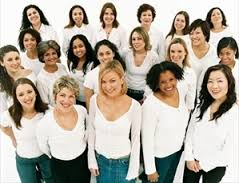 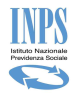 BONUS MAMMA DOMANI-PREMIO ALLA NASCITA
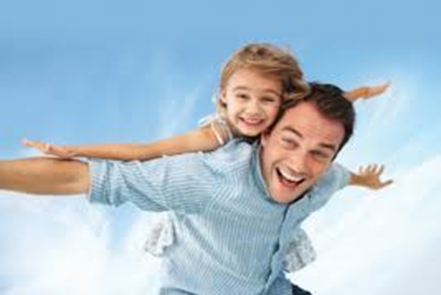 CIRC. 39/2017- 61/2017-78/2017
Premio di 800 euro erogato in unica soluzione per la nascita o l’adozione di un minore (non concorre alla formazione del reddito) 

    
va presentata telematicamente dalla madre dopo il compimento del 7° mese di gravidanza e va corredata della certificazione sanitaria rilasciata dal medico specialista del Servizio sanitario nazionale, attestante la data presunta del parto o entro un anno dal verificarsi dell’evento
 
Se la domanda del premio è presentata in relazione al parto, la madre dovrà autocertificare nella domanda la data del parto e le generalità del/dei bambini.
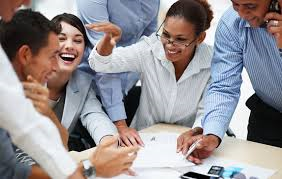 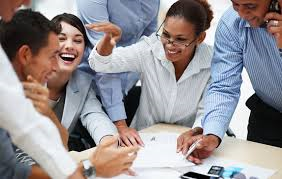 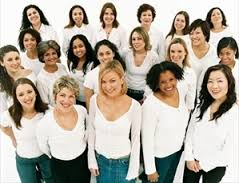 BONUS ASILO NIDO
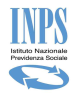 CONTRIBUTO ASILO NIDO/Bonus asilo nido
Circ. 88/2017

È corrisposto direttamente dall’INPS su domanda del genitore, fino ad un massimo 1000 euro.
La domanda va presentata telematicamente all’Inps 

L’evento per il quale si richiede il beneficio può essere:
 
a)   Pagamento di rette relative alla frequenza di asili nido pubblici e privati autorizzati: “Contributo asilo nido”;
 
Introduzione di forme di supporto presso la propria abitazione a favore dei bambini affetti da gravi patologie croniche: “Contributo per introduzione di forme di supporto presso la propria abitazione”.
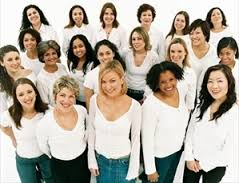 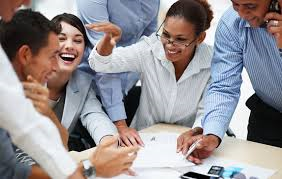 BONUS ASILO NIDO
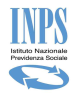 CONTRIBUTO ASILO NIDO
Circ. 88/2017


è previsto il pagamento parametrato, per ogni anno di riferimento, a 11 mensilità da corrispondere in base alla domanda del genitore richiedente.

Il contributo verrà erogato dietro presentazione da parte del genitore della documentazione attestante l’avvenuto pagamento delle singole rette.

L’erogazione del bonus avverrà con cadenza mensile direttamente al  beneficiario fino a concorrenza dell’importo massimo mensile.

Per ogni retta mensile pagata e documentata il genitore avrà diritto ad un contributo mensile di importo massimo di euro 90,91 (1000 euro:11 mensilità).
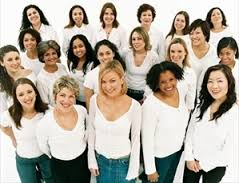 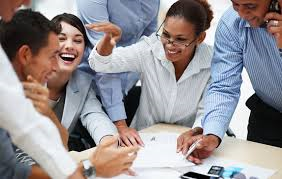 BONUS ASILO NIDO
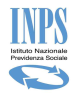 CONTRIBUTO PER L’INTRODUZIONE DI FORME DI SUPPORTO PRESSO LA PROPRIA ABITAZIONE
Circ. 88/2017

Ha l’obiettivo di favorire l’introduzione di forme di supporto presso la propria abitazione dei bambini al di sotto dei tre anni, impossibilitati a frequentare gli asili nido in quanto affetti da gravi patologie croniche.

Il premio è erogato dall’Istituto a seguito di presentazione da parte del genitore richiedente di un’attestazione rilasciata dal pediatra di libera scelta, che dichiari per l’intero anno di riferimento, “l’impossibilità del bambino a frequentare gli asili nido in ragione di una grave patologia cronica”.
 
Il bonus è pagato in un'unica soluzione, direttamente al genitore richiedente fino ad un massimo di 1000 euro.

È cumulabile con i benefici di cui all’art.1 commi 356 e 357 della legge n. 232 del 2016.
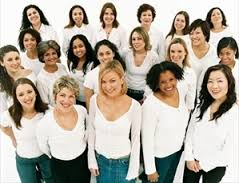 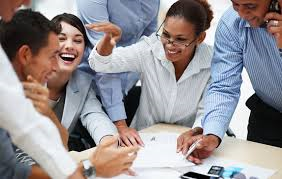 IO SONO SALTUARIA
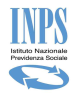 L’ASSEGNO DI MATERNITA’ DEI COMUNI
             Art. 74. T.U.  Assegno di maternità di base 

L'assegno di maternità di base o assegno di maternità dei Comuni è una prestazione assistenziale concessa dai Comuni ed erogata dall’Inps.

L'assegno non è cumulabile con altri trattamenti previdenziali, fatto salvo l'eventuale diritto a percepire dal Comune la quota differenziale.

Il diritto all'assegno è riconosciuto in presenza di determinati requisiti reddituali, la cui verifica compete al Comune di residenza.

La domanda deve essere presentata al Comune di residenza (entro 6 mesi dalla nascita del bambino o dall'effettivo ingresso del minore in famiglia nel caso di adozione o affidamento), al quale compete la verifica della sussistenza dei requisiti di legge per la concessione della prestazione.

L'importo dell'assegno è rivalutato ogni anno sulla base della variazione dell'indice dei prezzi al consumo per le famiglie di operai e impiegati calcolato dall'ISTAT.
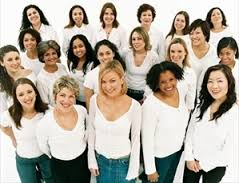 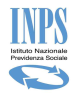 E a parto/adozione avvenuta?
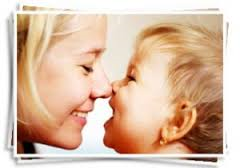 Congedo parentale
			
		Allattamento
		
		Malattia bambino
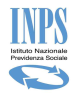 Chi ne ha diritto?
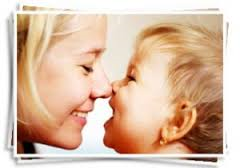 Congedo parentale

		AVENTI DIRITTO 
		lavoratori dipendenti;
		lavoratori autonomi;
		lavoratori iscritti alla gestione separata.
ESCLUSI DAL DIRITTO 
genitori disoccupati o sospesi;
genitori lavoratori domestici;
genitori lavoratori a domicilio.
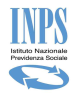 Quali requisiti sono necessari?
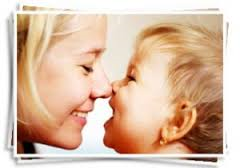 Congedo parentale dipendenti
				REQUISITI

Titolarità da parte del lavoratore di un valido rapporto di 	lavoro sia all'inizio che durante tutto il periodo di congedo 	parentale.
    Esistenza in vita del bambino;
    Astensione dal lavoro;
    Età del bambino non superiore a 12 anni
    Per gli agricoli a tempo determinato occorrono 51 giornate di effettivo lavoro nell'anno precedente a quello di inizio del congedo parentale oppure nello stesso anno di inizio del congedo, purché prima dell'inizio dello stesso.
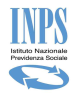 Per quanto tempo?
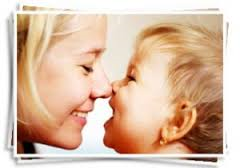 Congedo parentale dipendenti
				DURATA

6 mesi per ciascun genitore e 10 mesi nel complesso, con innalzamento di un mese e quindi per un totale di 11 mesi se il padre si astiene dal lavoro per un periodo non inferiore a tre mesi 

10 mesi in caso di "genitore solo (msg 8774/2007) , ovvero in caso di morte o grave infermità dell'altro genitore, di abbandono del figlio da parte dell'altro genitore, affidamento esclusivo del figlio ad uno solo dei genitori ovvero mancato riconoscimento da parte dell'altro genitore
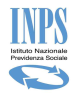 Quanto mi spetta?
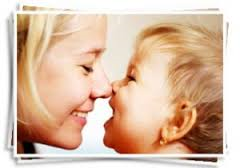 Congedo parentale dipendenti
				DURATA

in caso di parto gemellare o plurigemellare si ha diritto a fruire, per ogni nato, del numero di mesi previsti dalla legge, con le stesse modalità di fruizione e con gli stessi criteri di pagamento.
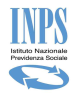 Quando posso richiederli?
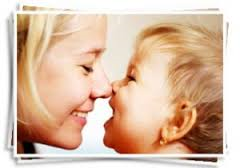 Congedo parentale dipendenti
			

La madre e il padre possono utilizzare il congedo parentale anche contemporaneamente  

Il padre lo può utilizzare anche durante i tre mesi di astensione obbligatoria post partum della madre, nonché durante i periodi nei quali la madre beneficia dei riposi per allattamento
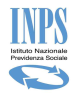 Quanto mi spetta?
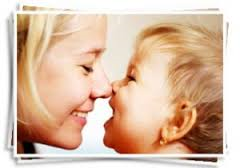 Congedo parentale dipendenti
				circolare 139/2015
Il 30% della retribuzione media giornaliera, per un periodo massimo complessivo tra i genitori di 6 mesi, fruiti entro i 6 anni di vita del bambino oppure entro i 6 anni dall’ingresso in famiglia del minore adottato o affidato

Il 30% per l’ulteriore periodo rispetto al limite di 6 mesi oppure per i congedi fruiti tra i 6 e gli 8 anni di vita del bambino o dall’ingresso in famiglia del minore adottato o affidato A CONDIZIONE CHE il reddito individuale del genitore richiedente sia inferiore a 2,5 volte l'importo del trattamento minimo di pensione

NON SONO IN ALCUN CASO INDENNIZZATI i periodi di congedo parentale fruiti nell’arco temporale dagli 8 ai 12 anni di vita del bambino, oppure dagli 8 ai 12 anni dall’ingresso in famiglia del minore adottato o affidato
In caso di adozione o affidamento non si possono mai utilizzare i congedi oltre il compimento della  maggiore età
[Speaker Notes: Importo del trattamento minimo di pensione per l’anno 2017 è di € 501,89 mensile , € 6.524,57  import annuo]
Il frazionamento ad ore della fruizione del congedo parentale è rinviato alla contrattazione tuttavia, con il Jobs Act, è stato previsto che i genitori lavoratori dipendenti, in assenza di contrattazione collettiva, anche di livello aziendale, possano fruire del congedo parentale su base oraria in misura pari alla metà dell’orario medio giornaliero del periodo di paga quadrisettimanale o mensile immediatamente precedente a quello nel corso del quale ha inizio il congedo parentale.
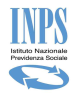 Come posso fruirne?
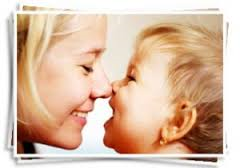 Congedo parentale dipendenti

			MODALITA’ GIORNALIERA/MODALITA’ ORARIA

6 mesi continuativi
in modo frazionato anche per un solo giorno
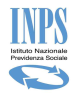 VOUCHER BABY SITTING E ASILI NIDO
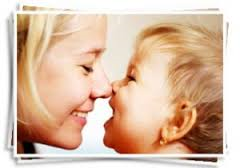 A CHI SPETTA (circ. 169/2014 e 216/2016)

lavoratrici dipendenti di amministrazioni pubbliche o di privati datori di lavoro;

lavoratrici iscritte alla gestione separata di cui all’art.2, comma 26, della legge 8 agosto 1995, n.335, (ivi comprese le libere professioniste, che non risultino iscritte ad altra forma previdenziale obbligatoria e non siano pensionate, pertanto tenute al versamento della contribuzione in misura piena)

lavoratrici autonome o imprenditrici (le coltivatrici dirette, mezzadre e colone; le artigiane ed esercenti attività commerciali; le imprenditrici agricole a titolo principale, nonché le pescatrici autonome della piccola pesca marittima e delle acque interne di cui all’art. 66, comma 1, del decreto legislativo 26 marzo 2001, n. 151)
VOUCHER BABY SITTING E ASILI NIDO
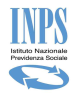 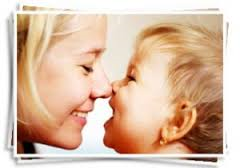 REQUISITI: (circ. 169/2014 e 216/2016)


 
 le lavoratrici dipendenti devono presentare la domanda  entro gli 11 mesi successivi alla conclusione del periodo di congedo obbligatorio di maternità;

Le lavoratrici autonome devono avere concluso la fruizione della maternità obbligatoria e la domanda va presentata entro 1 anno dalla nascita/ingresso in famiglia
 
 NON aver ancora fruito di tutto il periodo di congedo parentale
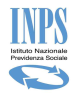 VOUCHER BABY SITTING E ASILI NIDO
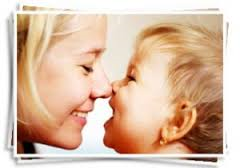 MISURA:(circ. 169/2014 e 216/2016)


  600,00 euro mensili per un periodo massimo di:

sei mesi per le lavoratrici dipendenti

tre mesi per le lavoratrici iscritte alla gestione separata e per le lavoratrici autonome
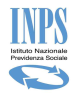 Cos’è l’allattamento?
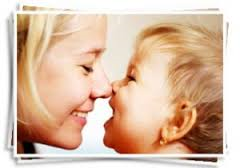 RIPOSI GIORNALIERI (allattamento)


Trattasi di una riduzione oraria della giornata lavorativa prevista fino all’anno di vita del bambino e nel caso di adozioni o affidamento, entro un anno dalla data di ingresso del minore in famiglia, pari a:

•2 ore al giorno di riposo per allattamento se l'orario di lavoro è pari o superiore alle 6 ore giornaliere; 
•1 ora al giorno di riposo per allattamento se l'orario stesso è inferiore alle 6 ore.

I riposi per allattamento si raddoppiano nei casi di:

•adozione o affidamento di 2 o più bambini, anche non fratelli, entrati in famiglia anche in date diverse;

•parto gemellare o plurimo.

La fruizione deve essere concordata con il datore di lavoro. In caso di disaccordo tra le parti, la soluzione della controversia è rimessa al servizio ispezioni della Direzione Territoriale del lavoro.
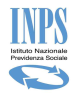 Chi ne ha diritto?
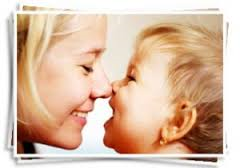 RIPOSI GIORNALIERI (allattamento)
			

Il lavoratore padre può richiedere l’allattamento se:

il figlio è affidato al solo padre;
in alternativa alla madre lavoratrice dipendente che non se ne avvalga per espressa rinuncia o perché appartenente ad una delle categorie non aventi diritto ai riposi stessi (lavoratrice domestica e a domicilio);
nel caso in cui la madre sia lavoratrice autonoma, parasubordinata, libero professionista;
nel caso in cui la madre sia casalinga;
in caso di morte o di grave infermità della madre, lavoratrice o meno.

Il numero di ore di riposo spettanti al padre è subordinato al proprio orario giornaliero di lavoro
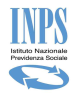 E in caso di malattia del bambino ?
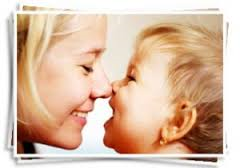 MALATTIA BAMBINO
			
			     BENEFICIARI
Lavoratori dipendenti al padre o alla madre alternativamente, anche se l'altro genitore non ne ha diritto. 

			NON SPETTA 
ai lavoratori a domicilio 
ai lavoratori domestici
ai lavoratori autonomi
agli iscritti alla gestione separata
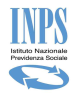 E in caso di malattia del bambino ?
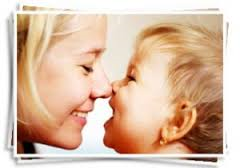 MALATTIA BAMBINO
			

			MODALITA’ DI FRUIZIONE

nei primi 3 anni di vita del bambino senza limiti di tempo, anche se la malattia non è in fase acuta, senza retribuzione;

dai 4 agli 8 anni di età del bambino 5 giorni lavorativi all'anno, per ciascun genitore, per un totale massimo di 10 giorni non fruibili contemporaneamente, senza retribuzione.
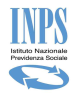 E in caso di malattia del bambino ?
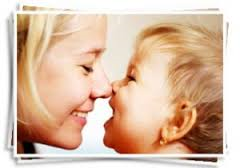 MALATTIA BAMBINO
			
Lo stato della malattia deve essere documentato con certificato rilasciato da medico specialista del SSN o altro sanitario operante presso strutture convenzionate con il SSN. 

La lavoratrice o il lavoratore devono rilasciare una dichiarazione dove risulti che l'altro genitore non si astiene dal lavoro per lo stesso motivo e per lo stesso figlio. 

non sono previste visite di controllo

La malattia del bambino che dia luogo a ricovero ospedaliero interrompe, a richiesta del genitore, il decorso delle ferie in godimento
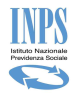 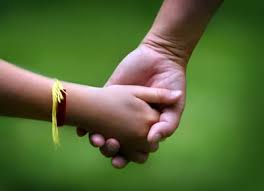 Permessi ex L. 104/92

Congedo straordinario
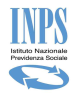 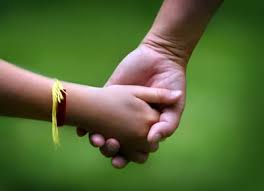 NORMATIVA DI RIFERIMENTO
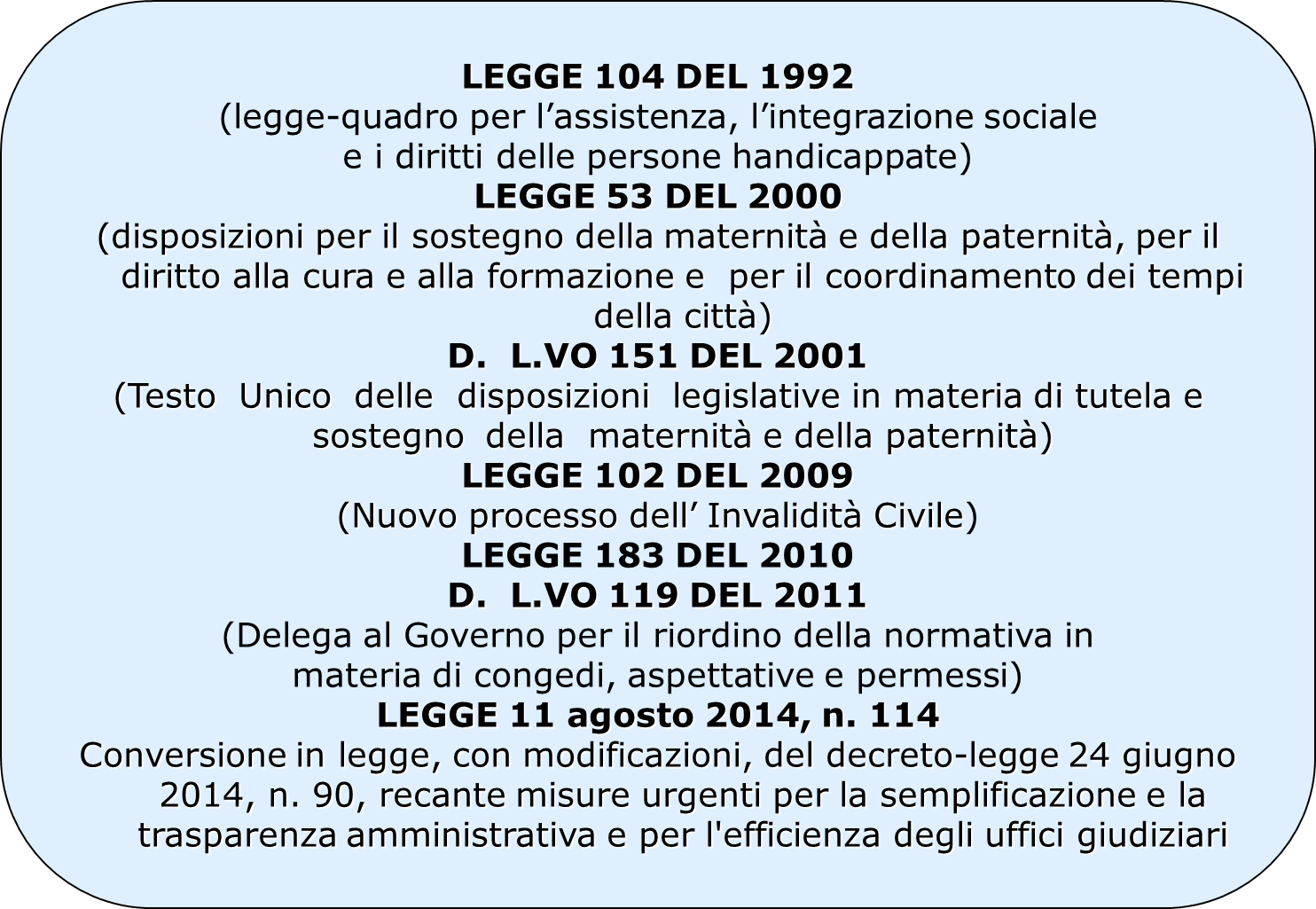 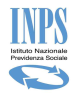 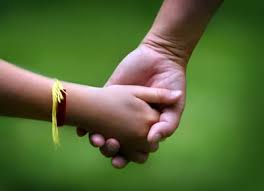 DISABILITA’ 
IN SITUAZIONE DI GRAVITA’
ART.33, COMMA 3, 
LEGGE 104/92
LA SITUAZIONE ASSUME CONNOTAZIONE DI GRAVITÀ QUALORA 

LA MINORAZIONE ABBIA RIDOTTO L’AUTONOMIA PERSONALE,
 
CORRELATA ALL’ETÀ, IN MODO DA RENDERE NECESSARIO 

UN INTERVENTO ASSISTENZIALE PERMANENTE, CONTINUATIVO

 E GLOBALE NELLA SFERA INDIVIDUALE O IN QUELLA DI 

RELAZIONE
“… limita il diritto alle fattispecie in cui il legame di parentela o di affinità sia di primo o secondo grado;”
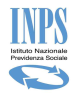 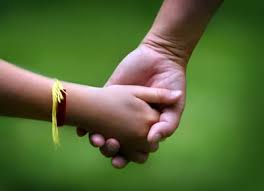 Legge n. 183 del 4/11/2010
PARENTI E AFFINI ENTRO IL SECONDO GRADO, COMPRESO    IL CONIUGE, LAVORATORI DIPENDENTI (circ. 155/2010)
 
Terzo grado solo per casi eccezionali previsti dalla norma
GENITORE, ANCHE ADOTTIVO,   O AFFIDATARIO, LAVORATORE DIPENDENTE
35
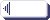 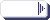 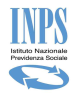 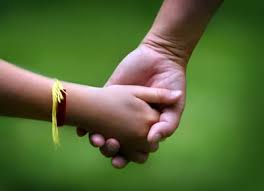 3° GRADO di PARENTELA
PARENTI E AFFINI ENTRO IL SECONDO GRADO

  
TERZO GRADO solo per casi eccezionali previsti dalla norma
“per i casi in cui il legame sia di terzo grado, il diritto è ora riconosciuto solo "qualora i genitori o il coniuge della persona con handicap in situazione di gravità abbiano compiuto i sessantacinque anni di età oppure siano anche essi affetti da patologie invalidanti o siano deceduti o mancanti".
Circolare 155/2010
36
[Speaker Notes: Ai fini dell'individuazione della patologie invalidanti  si considerano solo quelle a carattere permanente indicate dall'art. 2 comma 1, lettera d), numeri 1,2 e 3 del Decreto Interministeriale n. 278 del 21 Luglio 2000]
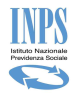 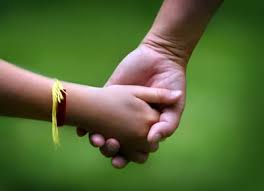 NUOVO TESTO c 3 art 33 L 104/92
“ A condizione che la persona handicappata non sia 
ricoverata a tempo pieno, il lavoratore dipendente, pubblico o privato, che assiste persona con handicap in situazione di gravità, coniuge, parente o affine entro il secondo grado, ovvero entro il terzo grado qualora i genitori o il coniuge della persona con handicap in situazione di gravità abbiano compiuto i sessantacinque anni di età oppure siano anche essi affetti da patologie invalidanti o siano deceduti o mancanti, ha diritto a fruire di tre giorni di permesso mensile retribuito coperto da contribuzione figurativa, anche in maniera continuativa”
37
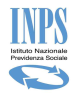 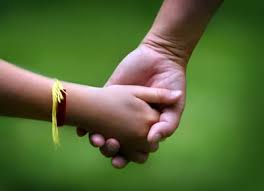 NUOVO TESTO c 3 art 33 L 104/92 
               circ. 155/2010 e 32/2012
La Mancanza:  è intesa non solo come situazione di assenza naturale e giuridica (celibato o stato di figlio naturale non riconosciuto), ma  ricomprende anche ogni altra condizione ad essa giuridicamente assimilabile, continuativa e debitamente certificata dall’autorità giudiziaria o da altra pubblica autorità, quale: divorzio, separazione legale o abbandono, risultanti da documentazione dell’autorità giudiziaria o di altra pubblica autorità.
38
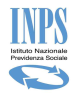 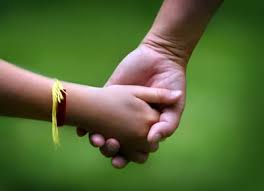 ULTERIORI MODIFICHE ED INTEGRAZIONI 
                    Circolare 155 del 03/12/2010
“… Il predetto diritto non può essere riconosciuto a più di un lavoratore dipendente per l’assistenza alla stessa persona con handicap in situazione di gravità. Per l’assistenza allo stesso figlio con handicap in situazione di gravità, il diritto è riconosciuto ad entrambi i genitori, anche adottivi, che possono fruirne alternativamente”…
Per l’assistenza allo stesso figlio con handicap in situazione di gravità, il diritto è riconosciuto ad entrambi i genitori, anche adottivi, che possono
fruirne alternativamente»
Il predetto diritto non può essere riconosciuto a più di un lavoratore dipendente per l’assistenza alla stessa persona con handicap in situazione di gravità (REFERENTE UNICO)
39
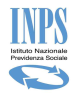 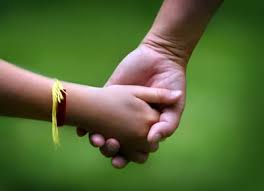 Presupposti oggettivi 
per il riconoscimenti dei permessi
CIRC. 155/2010


Il richiedente deve avere un rapporto di lavoro in essere;


La persona in situazione di disabilità grave non deve essere ricoverata a tempo pieno  (per ricovero a tempo pieno si intende quello, per le intere ventiquattro ore, presso strutture ospedaliere o simili, pubbliche o private, che assicurano assistenza sanitaria continuativa).
N.  40
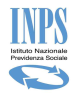 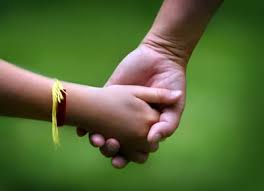 Presupposti oggettivi
 per il riconoscimenti dei permessi
ECCEZIONI 


Interruzione del ricovero a tempo pieno per necessità del disabile in situazione di gravità di recarsi al di fuori della struttura che lo ospita per effettuare visite e terapie appositamente certificate (msg n.14480 del 28 maggio 2010); 

ricovero a tempo pieno di un disabile in situazione di gravità in stato vegetativo persistente e/o con prognosi infausta a breve termine;

ricovero a tempo pieno di soggetto con disabilità in situazione di gravità per il quale risulti documentato dai sanitari della struttura ospedaliera il bisogno di assistenza da parte di un genitore o di un familiare.
N.  41
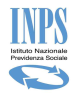 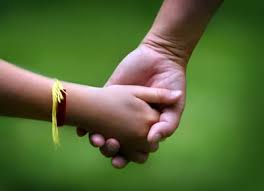 CONCESSIONE DEI PERMESSI
Il datore di lavoro che ha il diritto/dovere di concedere i permessi nell’ambito del singolo rapporto lavorativo (circ. 155/2010).

La Suprema Corte, afferma che sul datore di lavoro  incombe il diritto-dovere di verificare in concreto l'esistenza dei presupposti di legge per la concessione dei permessi citati, rispetto alla quale non ha alcuna ulteriore discrezionalità, al di là della verifica della sussistenza dei requisiti di legge. (Circ. 53/2008)

Assistenza a persone distanti oltre 150 km

Il dipendente ha l’onere della prova di attestare, con idonea documentazione,  il raggiungimento del luogo di residenza dell’assistito.
N.  42
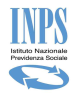 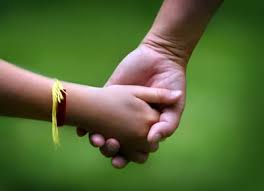 CONGEDO STRAORDINARIO
Il comma 5-bis dell’art. 42 del decreto legislativo n. 151/2001 precisa che:

“il congedo fruito ai sensi del comma 5 non può superare la durata complessiva di due anni per ciascuna persona portatrice di handicap e nell’arco della vita lavorativa”
N.  43
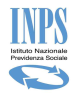 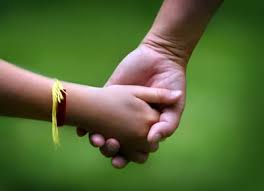 SOGGETTI AVENTI DIRITTO
                    Circolare  32/2012 - Circolare 159/2013  
   (Sentenza della Corte costituzionale n. 203 del 3 luglio 2013)
I beneficiari usufruiranno del congedo straordinario, secondo il seguente ordine:
1) il coniuge convivente della persona disabile in situazione di gravità;
2) il padre o la madre, anche adottivi o affidatari, della persona disabile in situazione di gravità, in caso di mancanza, decesso o in presenza di patologie invalidanti del coniuge convivente;
3) uno dei figli conviventi della persona disabile in situazione di gravità, nel caso in cui il coniuge convivente ed entrambi i genitori del disabile siano mancanti, deceduti o affetti da patologie invalidanti;
4) uno dei fratelli o sorelle conviventi nel caso in cui il coniuge convivente, entrambi i genitori ed i figli conviventi del disabile siano mancanti, deceduti o affetti da patologie invalidanti.
5) un parente o affine entro il terzo grado convivente della persona disabile in situazione di gravità nel caso in cui il coniuge convivente, entrambi i  genitori, i figli conviventi e i fratelli o sorelle conviventi siano mancanti, deceduti o affetti da patologie invalidanti.3)
N.  44
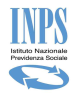 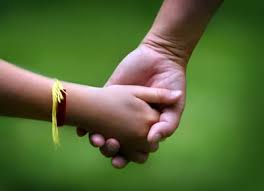 REFERENTE UNICO
Il congedo straordinario di cui all’ art. 42 citato ed i permessi di cui all’art. 33 della legge n. 104/92 non possono essere riconosciuti a più di un lavoratore per l’assistenza alla stessa persona disabile in situazione di gravità.
Qualora per l’assistenza ad una persona disabile in situazione di gravità risulti già esistente un titolare di permessi ai sensi dell’art. 33 della legge n. 104/92, un eventuale periodo di congedo straordinario potrà essere autorizzato solo in favore dello stesso soggetto già fruitore dell’altro beneficio.
Ai genitori, anche adottivi, di figli disabili in situazione di gravità viene riconosciuta la possibilità di fruire di entrambe le tipologie di  benefici per lo stesso figlio anche alternativamente, fermo restando che nel giorno in cui un genitore fruisce dei permessi, l’altro non può utilizzare il congedo straordinario.
N.  45
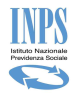 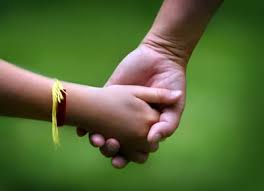 REQUISITI
assenza di ricovero a tempo pieno della persona disabile

			ECCEZIONI 

interruzione del ricovero a tempo pieno per necessità del disabile in situazione di gravità di recarsi al di fuori della struttura che lo ospita per effettuare visite e terapie appositamente certificate (msg n. 14480/2010);

ricovero a tempo pieno di un disabile in situazione di gravità in stato vegetativo persistente e/o con prognosi infausta a breve termine (circ. n. 155/2010, p.3);

ricovero a tempo pieno di un soggetto disabile in situazione di gravità per il quale risulti documentato dai sanitari della struttura il bisogno di assistenza da parte di un genitore o di un familiare, ipotesi precedentemente prevista per i soli minori
N.  46
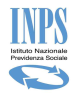 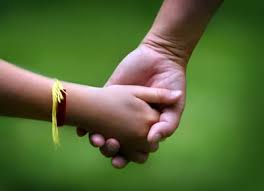 REQUISITI
Il richiedente deve avere un rapporto di lavoro in essere;

Convivenza
ECCEZIONI

dimora temporanea (vedi iscrizione nello schedario della popolazione temporanea di cui all’art.32 D.P.R. n. 223/89);

residenza nel medesimo stabile, stesso numero civico, ma non anche nello stesso interno (appartamento) msg 6512/2010.
N.  47
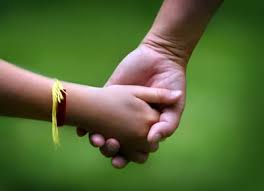 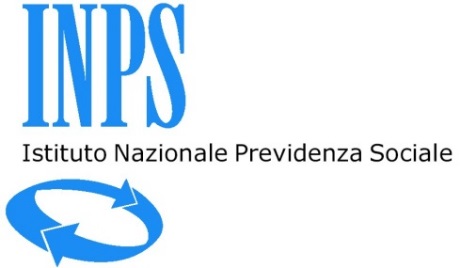 ATTIVITA’ DI ASSISTENZA
HOME CARE PREMIUM
Trasmissione telematica
Prestazione finalizzata a garantire la cura, a domicilio, delle persone non autosufficienti iscritte alla Gestione unitaria delle Prestazioni creditizie e sociali e ai loro familiari che si concretizzano in contributi economici mensili per il rimborso di spese sostenute per l’assunzione di un assistente familiare nonché eventuali prestazioni integrative
48
[Speaker Notes: La domanda va presentata a seguito della pubblicazione di un bando pubblico che disciplina i requisiti per l’ammissione e la modalità di partecipazione. Il richiedente la prestazione è il responsabile del programma.]
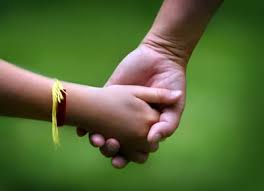 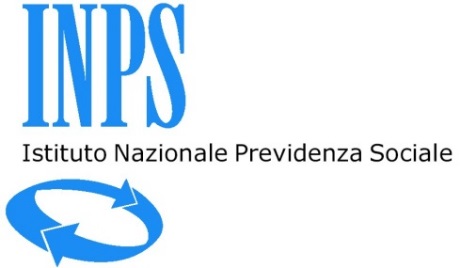 ATTIVITA’ DI ASSISTENZA
LONG TERM CARE
Trasmissione telematica
Prestazione finalizzata a garantire un contributo a copertura totale o parziale delle spese sostenute per il ricovero  di soggetti affetti da patologie che necessitano di cure di lungo periodo presso Residenze Sanitarie Assistenziali
49
[Speaker Notes: La domanda va presentata a seguito della pubblicazione di un bando pubblico che disciplina i requisiti per l’ammissione e la modalità di 
Il contributo per il 2017  è riconosciuto fino al 31 dicembre 2018 nella misura massima di euro 1.800,00 mensili fatte salve le fattispecie di cui all’art. 4, commi 3 e 4.]